Выставка рисунков
«Путешествие в космические дали»
Старшая группа «Почемучки»
Воспитатель: 
Гущина М.Ю.
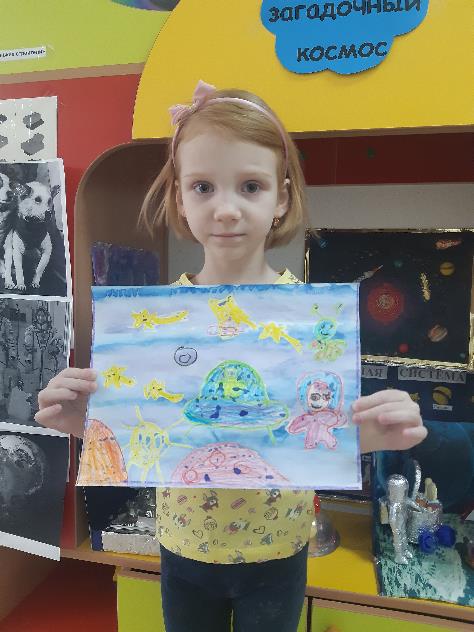 В небе чёрном, бархатистом                                                                                                         Звёзды яркие блестят.                                                                                                                         Ночь мерцаньем серебристым                                                                                                              Украшает свой наряд.                                                                                                                      Свет таинственный, далёкий,                                                                                                              Призывая и маня,                                                                                                                                 К устремлениям высоким                                                                                                                                      В небеса зовёт меня.
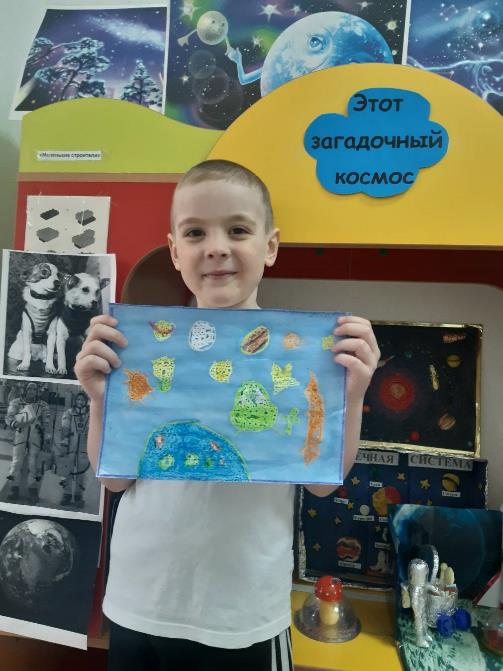 Космонавтом стану я                                                                                                                                         — Это знает вся семья.                                                                                                                                  В дальний космос полечу                                                                                                                                И созвездия изучу!                                                                                                                                     Всех планет не сосчитать…                                                                                                                                   Так хочу я полетать                                                                                                                                             От звезды и до звезды                                                                                                                                                   Небывалой красоты!                                                                                                                                            Папе с мамой подарю                                                                                                                                                  Новой звёздочки зарю,                                                                                                                        И космический цветок                                                                                                                               Тоже отыскать бы смог.                                                                                                                                                                                                                    Сколько тайн, открытий ждут,                                                                                                                                               В даль чудесную зовут!                                                                                                                                     Только дом-Земля одна,                                                                                                                        Будет ждать меня она.
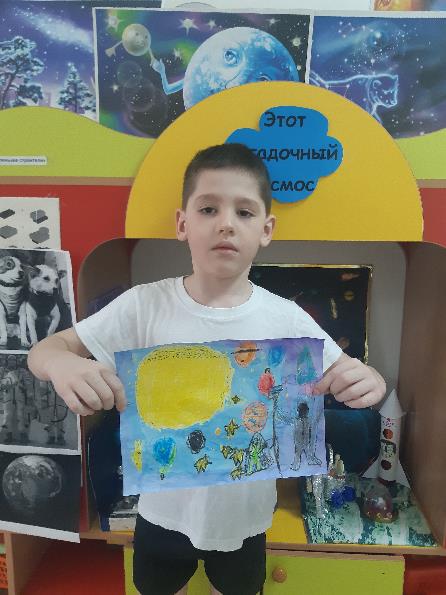 Прилунился лунолёт.                                                                                                                             В лунолёте — луноход.                                                                                                             Цирки, кратеры и лунки                                                                                                             Луноходу не страшны.                                                                                                        Оставляет он рисунки                                                                                                                            На поверхности Луны.— Всё,- сказал я твёрдо дома,                                                                                                              — Буду только астрономом!                                                                                               Необыкновенная                                                                                                                                     Вокруг Земли Вселенная!
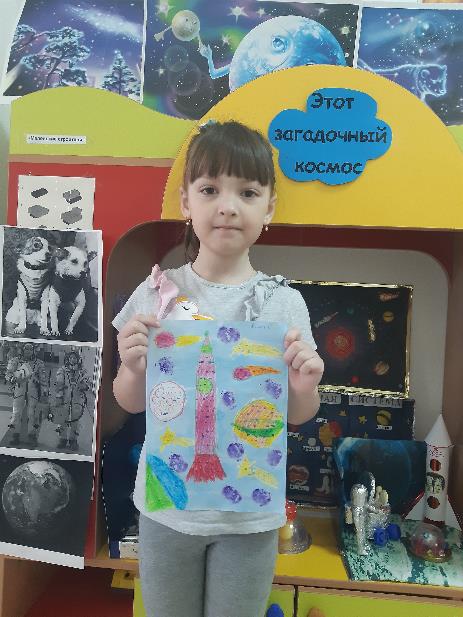 В космосе так здорово!                                                                                                            Звёзды и планеты,                                                                                                                             В чёрной невесомости                                                                                                       Медленно плывут!                                                                                                                           В космосе так здорово!                                                                                                                Острые ракеты,                                                                                                                         На огромной скорости                                                                                                          Мчатся там и тут!
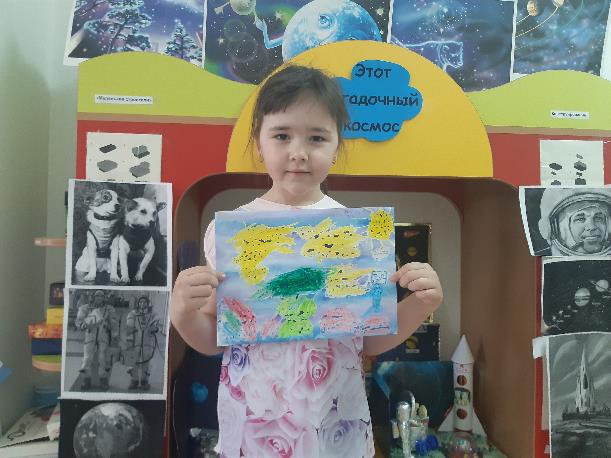 — Что там за родственник Луны,                                                                                         Племянник или внучек                                                                                                                                   Мелькает между тучек?                                                                                                                     — Да это спутник!                                                                                                                              — Вот те раз!                                                                                                                                          — Он спутник каждого из нас                                                                                                                       И в целом — всей Земли.                                                                                                      Руками спутник сотворён,                                                                                                                         А после на ракете                                                                                                                Доставлен в дали эти.
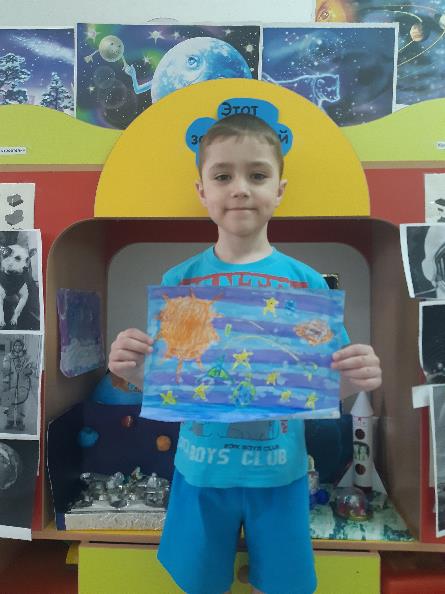 Как заманчиво Стать астрономом,                                                                                                         Со Вселенною близко знакомым!                                                                                                      Это было бы вовсе не дурно:                                                                                                  Наблюдать за орбитой Сатурна,                                                                                            Любоваться созвездием Лиры,                                                                                               Обнаруживать чёрные дыры                                                                                                                          И трактат сочинить непременно —                                                                                                                «Изучайте глубины Вселенной!»
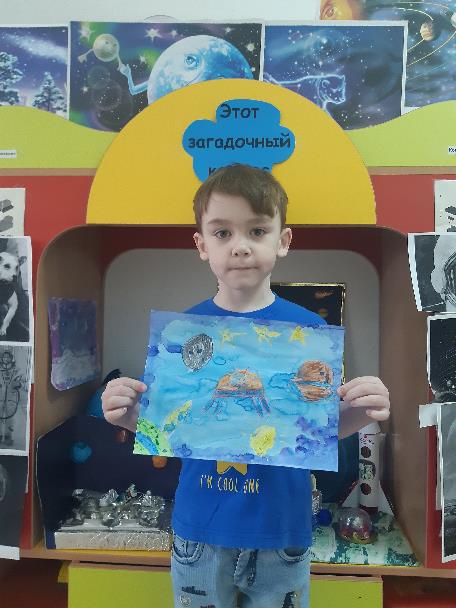 Земля — песчинка в Океане                                                                                                                    Среди бесчисленных миров.                                                                                                                      И мы не только лишь земляне,                                                                                                                          Коль слышим межпланетный зов.                                                                                                         И если крылья для полёта                                                                                                                  Сумел расправить и взлететь —                                                                                                                       Нет совершенней звездолёта                                                                                                                   Магнит земной преодолеть.
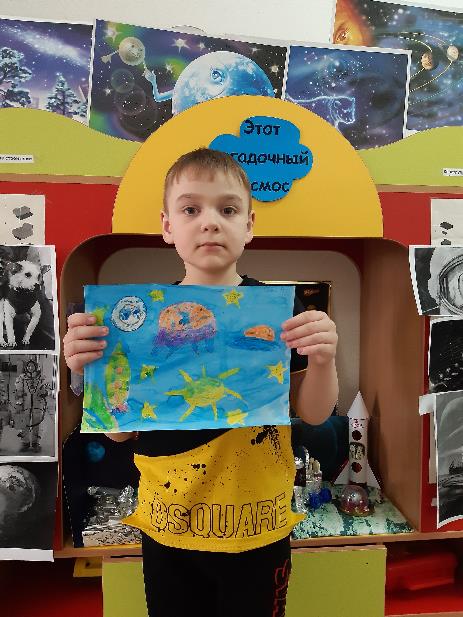 Чёрный бархат неба                                                                                                                                  Звёздами расшит.                                                                                                                      Светлая дорожка                                                                                                                               По небу бежит.                                                                                                                        От края и до края                                                                                                                             Стелется легко,                                                                                                                                    Как будто кто-то пролил                                                                                                                            По небу молоко.                                                                                                                         Но нет, конечно, в небе                                                                                                                                      Ни молока, ни соку,                                                                                                                                  Мы звёздную систему                                                                                                                              Свою так видим сбоку.                                                                                                                Так видим мы                                                                                                                                         Галактики Родной далёкий свет —                                                                                                                                    Простор для космонавтики                                                                                                                      На много тысяч лет.
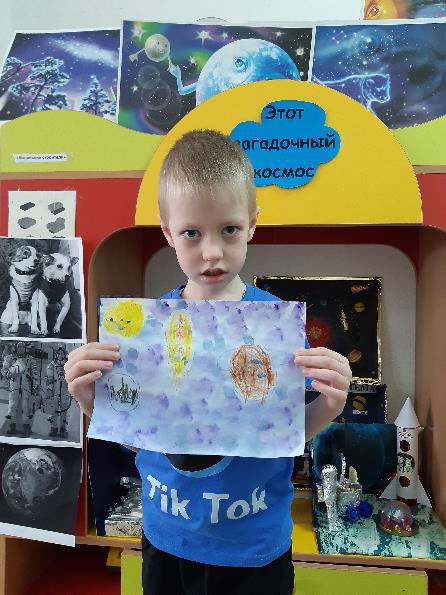 Над Землёю ночью поздней,                                                                                                    Только руку протяни,                                                                                                                         Ты ухватишься за звёзды:                                                                                                                  Рядом кажутся  они.                                                                                                                    Можно взять перо Павлина,                                                                                                            Тронуть стрелки на Часах,                                                                                                       Покататься на Дельфине,                                                                                                       Покачаться на Весах.                                                                                                                      Над Землёю ночью поздней,                                                                                                                   Если бросить в небо взгляд,                                                                                                                 Ты увидишь, словно гроздья,                                                                                                                   Там созвездия висят.                                                                                                         Над Землёю ночью поздней,                                                                                           Только руку протяни,                                                                                                                                              Ты ухватишься за звёзды:                                                                                                                    Рядом кажутся они.
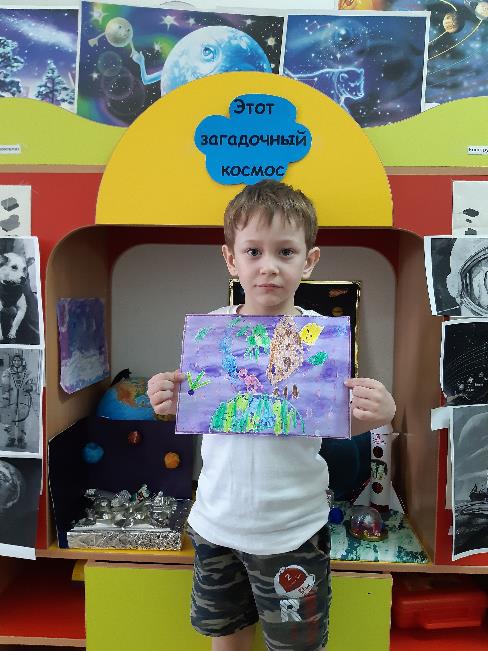 Летит в космической дали                                                                                                                 Стальной корабль                                                                                                                              Вокруг Земли.                                                                                                                                             И хоть малы его окошки,                                                                                                                              Всё видно в них                                                                                                                                                     Как на ладошке:                                                                                                                                                                   Степной простор,                                                                                                                                                    Морской прибой,                                                                                                                                                      А может быть и нас с тобой!
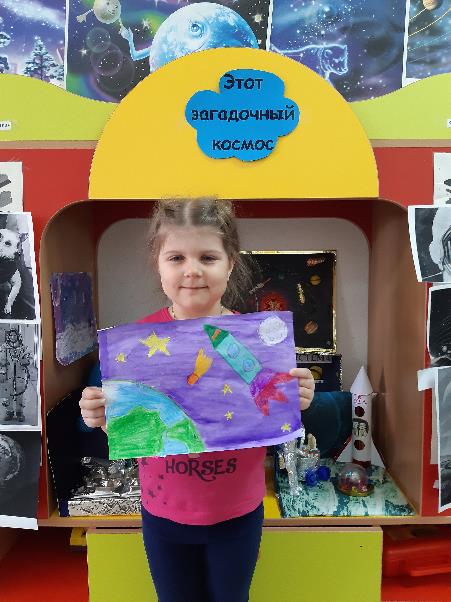 На космической ракете,                                                                                                                     Разорвав сомнений нить,                                                                                                               Полечу, чтоб по конфете                                                                                                            Марсианам подарить.                                                                                                                             Громко хлопая ушами,                                                                                                                          Открывая красный рот,                                                                                                                             Дружно скажут марсиане:                                                                                                              -Добродушный Вы народ!                                                                                                                         И подарят в благодарность                                                                                                   Межпланетный звездолёт!
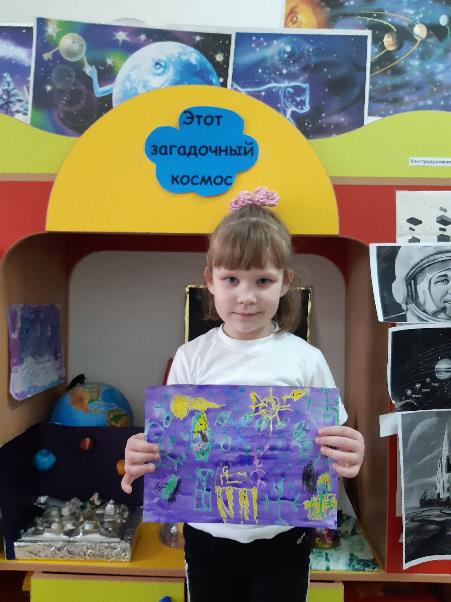 Стартуют в космос корабли –                                                                                                              Вслед за мечтою дерзновенной!                                                                                                        Как здорово, что мы смогли                                                                                                                                          В просторы вырваться Вселенной!                                                                                                              Приятно всё же сознавать                                                                                                                                             Себя жильцами в Звёздном Доме,                                                                                                                         В Миры как в комнаты шагать –                                                                                                                 Через порог на космодроме.
Спасибо за внимание!
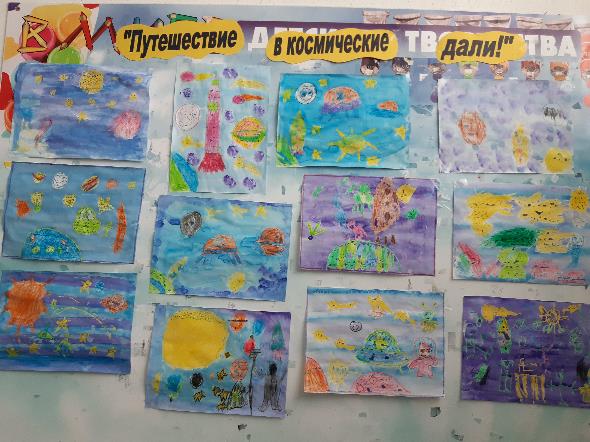